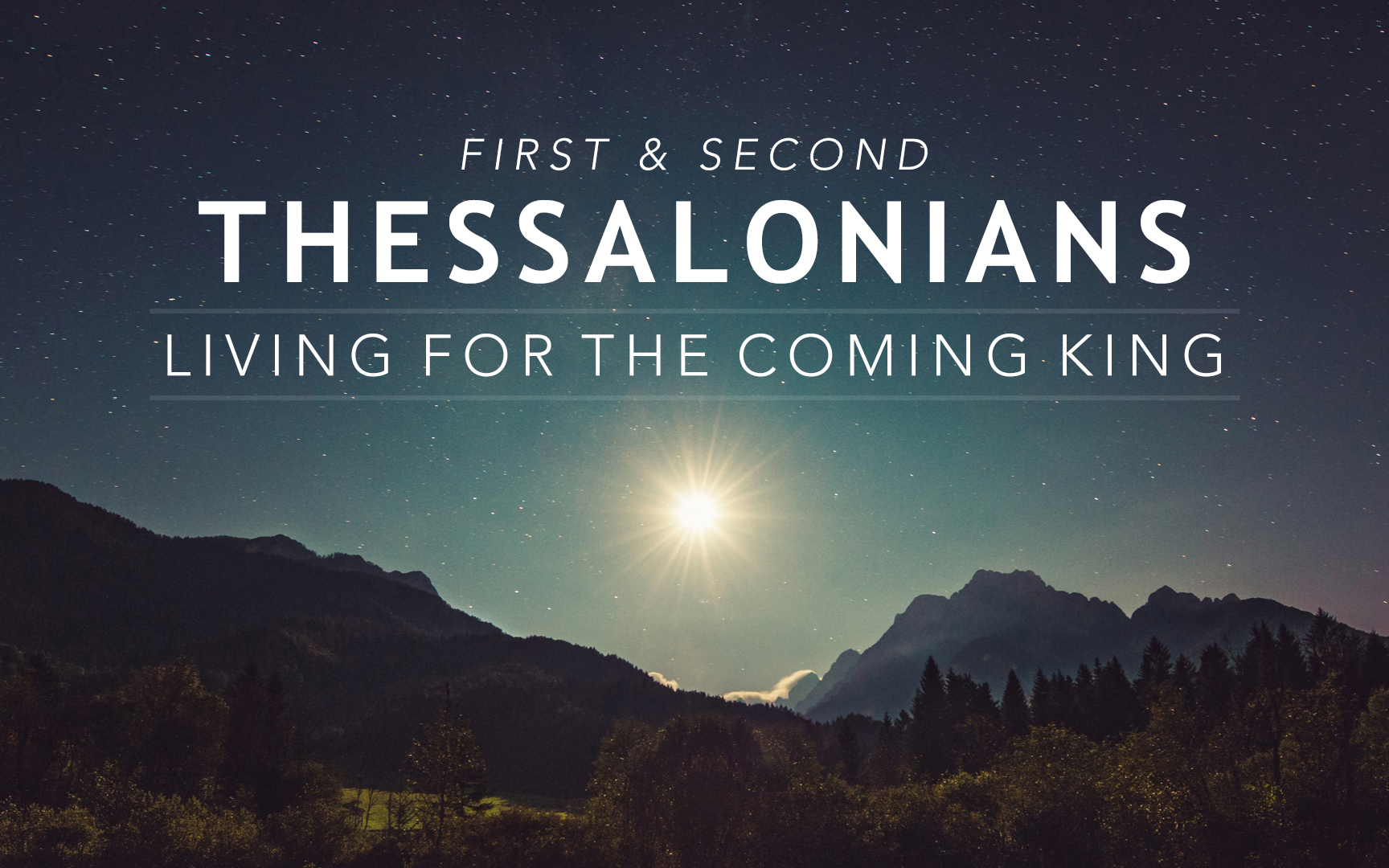 [Speaker Notes: Starting 2 Thess. This morning.

From the dream –team.  Notice the Us and Ours]
Justice & Judgment When The Lord Returns. (2 Thess. 1:1-12)
KEY VERSE
“For after all it is only just for God to repay with affliction those who afflict you, and to give relief to you who are afflicted and to us as well when the Lord Jesus will be revealed from heaven with His mighty angels in flaming fire.” (2 Thess. 1:6-7)
[Speaker Notes: 1 Thessalonians ended with Paul in prayer for these saints who had been Christians likely for less than a year.  But they are growing!

As 2nd Thessalonians begins, their faith is on the increase, but they have misunderstandings and concerns about Jesus’ return.

We still have the “dream team” of Paul, Silas, & Timothy writing.

Ch. 1 deals with the coming Judgment.]
Justice & Judgment When The Lord Returns. (2 Thess. 1:1-12)
Thanks for their faith, love, & perseverance.
2 Thessalonians 1:1-4
The penalty of eternal destruction. 
2 Thessalonians 1:5-10
Paul’s constant prayer for goodness & glory. 
2 Thessalonians 1:11-12
[Speaker Notes: Studying this book is a good reminder of what happens when people misunderstand the Bible, or a preacher, and why its so good to ask for clarification!

Paul writes to tell them that eagerly waiting on the Lord is our duty, but not our only duty.  He addresses their confusion by elaborating on his teaching for clafification.  And by calling them to remember his example:  Even if they misunderstood what he said, he hopes they clearly saw what he did. 

Which is a pretty amazing challenge for us too:  Am I living in such a way that if they forget what I said: what condition would they be in if they remember what I did!?]
Thanks for their faith, love, & perseverance.
Paul had prayed for their faith & love in 1 Thessalonians 4, 5.
Who can I give thanks to God for, as I witness the growth of their faith & love? (vs. 3)
When was the last time I was able to tell others about the perseverance & faith of other Christians? (vs. 4)
How have I grown in the last 6 to 12 months?
[Speaker Notes: Grateful for NEW CHRISTIANS.
Grateful for People Growing, even when confused about doctrines.
Grateful for People Loving, even when others are taking advantage of kindnesses.

How have I grown in the last 6 to 12 months?  *It is not enough to just “sign up” for a gym membership…I have to go do the exercises!  It is not enough to simply be a Christian – I have to walk in the footsteps of Jesus.]
The penalty of eternal destruction.
Verse 5 describes three main ideas about our suffering.
During suffering, it becomes clear that you are worthy of relief.
During suffering, it becomes clear that the lost are worthy of punishment.
During suffering, it becomes clear that God’s response is just.
Verse 6 and 7 describe the reversal of those who inflict suffering and those who receive it.
How is this section similar to Luke 16:24-25?
[Speaker Notes: When evil people bring pain and suffering on Christians during this life, it is clear evidence for why God will punish their evil with pain and suffering during eternity. (vs. 5)]
The penalty of eternal destruction.
God’s Vengeance Is Just…
He sees the situation perfectly.
He sees the motivation perfectly.
He sees the actions perfectly.
He sees the consequences perfectly.
He sees the rejection of grace perfectly.
He sees the punishment perfectly.
The penalty of eternal destruction.
“relief to you who are afflicted”
Literally, a relaxation of the tension caused by suffering.
Verse 7 describes Who, When, & How Christians will be rescued.
Who: The evangelists & the saints.
When: At Jesus return.
How: With His mighty angels in flaming fire.
Verse 8 describes Who will be penalized.
A) Those who do not know God
B) Those who do not obey the gospel of our Lord Jesus.
[Speaker Notes: Vs. 7 – “to give relief”
Think of all the tension that sin has caused in history and in our own lives.  Think of all the tension – when we are stretched and pulled by mistreatment.

Vs. 7 – Mighty angels. *Ask for examples of an angel’s strength and might? (2 Kings 19:35) (Gen. 19)]
The penalty of eternal destruction.
Verse 9 describes the penalty of the lost.
“pay” the debt of their sins will be called.
“penalty” this is a punishment for transgressions.
“eternal destruction” this is an everlasting sentence.
“away from the presence” removed from God’s care
“[away] from glory of His power” rem. from God’s blessings.
Verse 10 describes the glory of the saved.
Saints giving glory to Jesus Christ.
Saints marveling at Jesus’ glory, power, & justice.
Saints together with believers from all time.
Saints receiving the full promises of the gospel as preached.
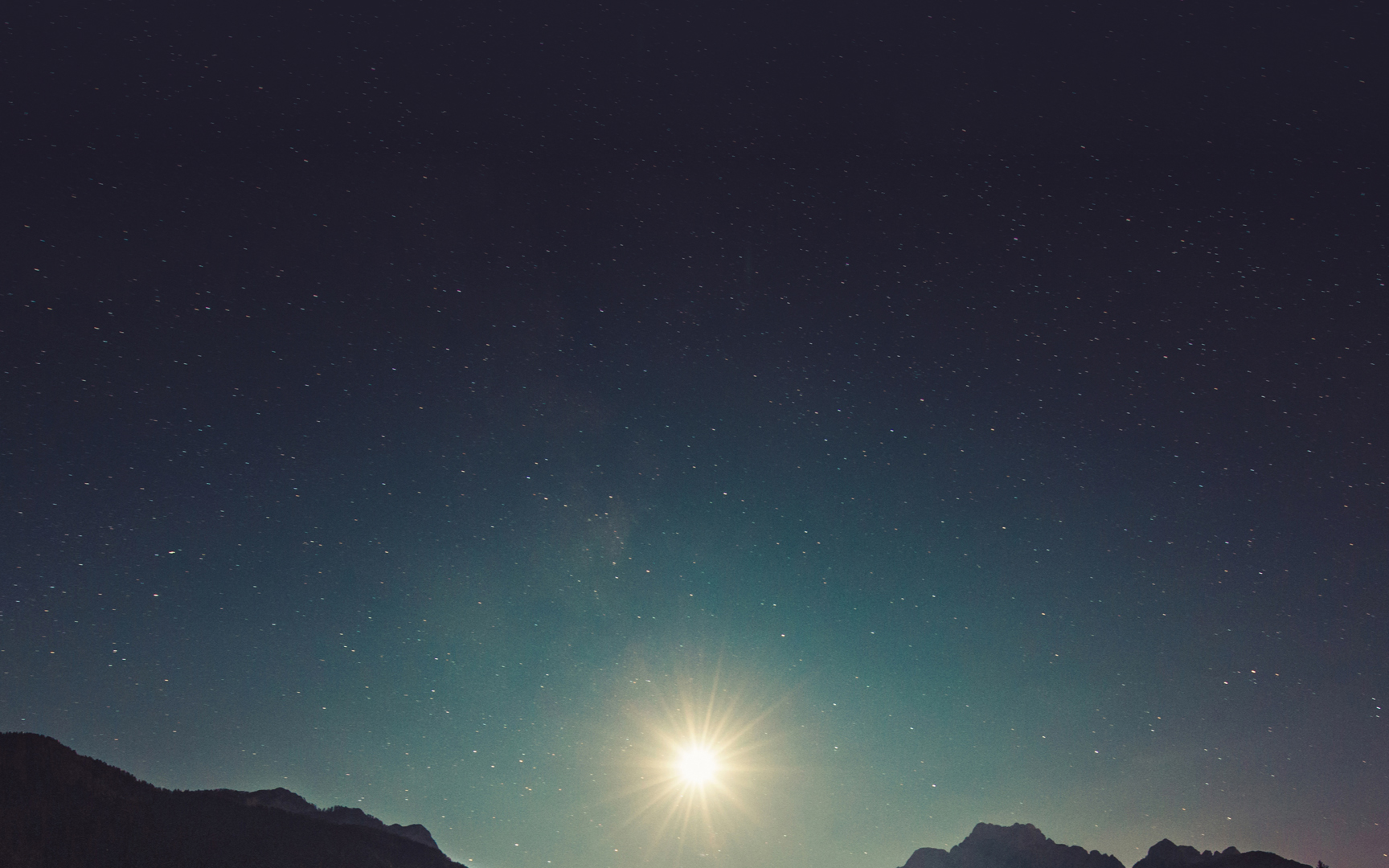 What do we know about Jesus from this chapter?
[Speaker Notes: We see His Lordship.
We see His Return.
We see His Justice.
We see His Mighty Angels.
We see His rescue
We see His glorious Return.]
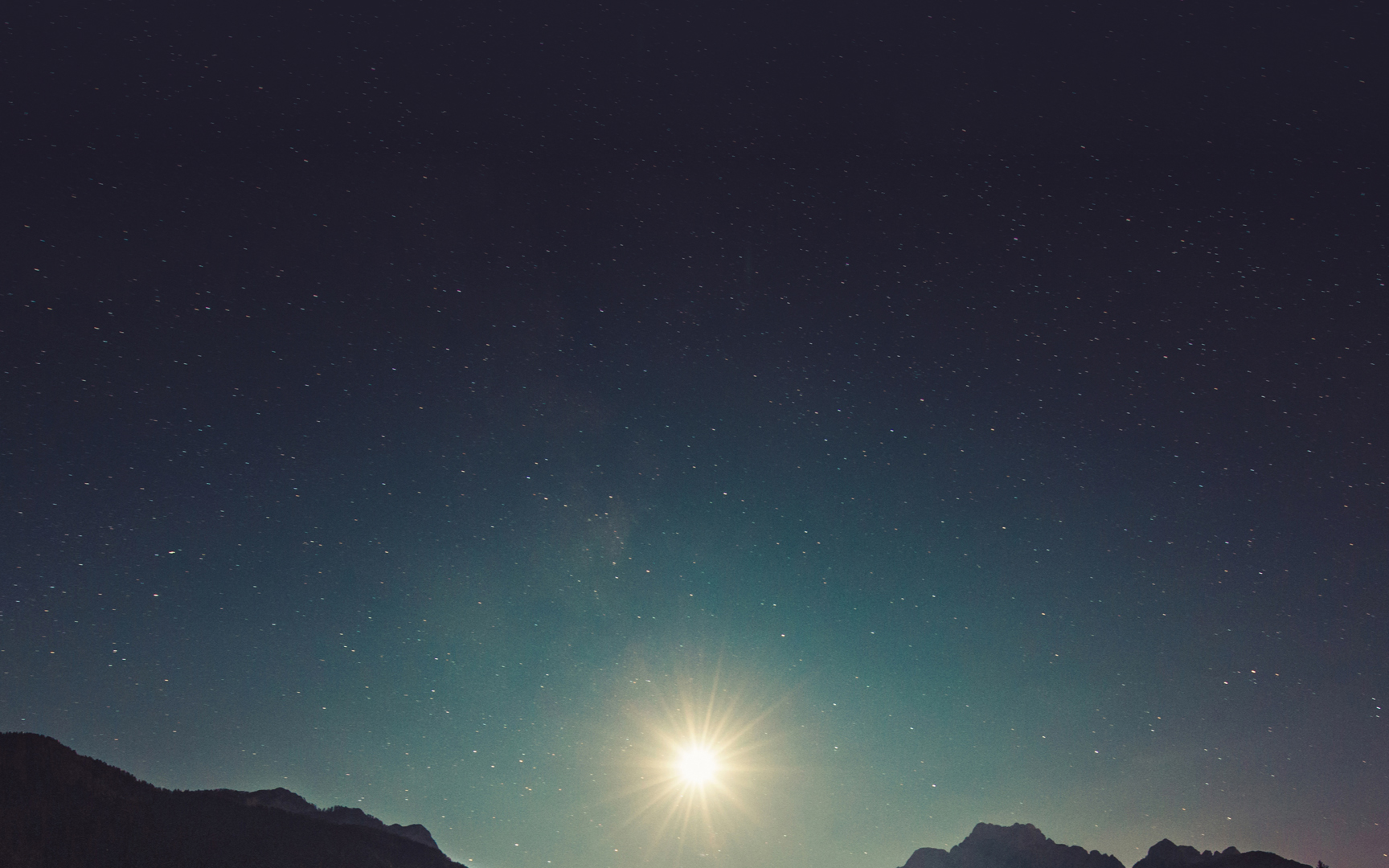 How does the knowledge of the coming judgment and justice of Christ help Christians during their persecutions?
Paul’s constant prayer for goodness & glory.
5 Things Paul Prayed For…
God will count us worthy of our calling.
God will fulfill every desire for goodness.
God will fulfill every work of faith with power.
God will glorify the name of our Lord Jesus.
God will glorify his saints in Jesus Christ by His grace.
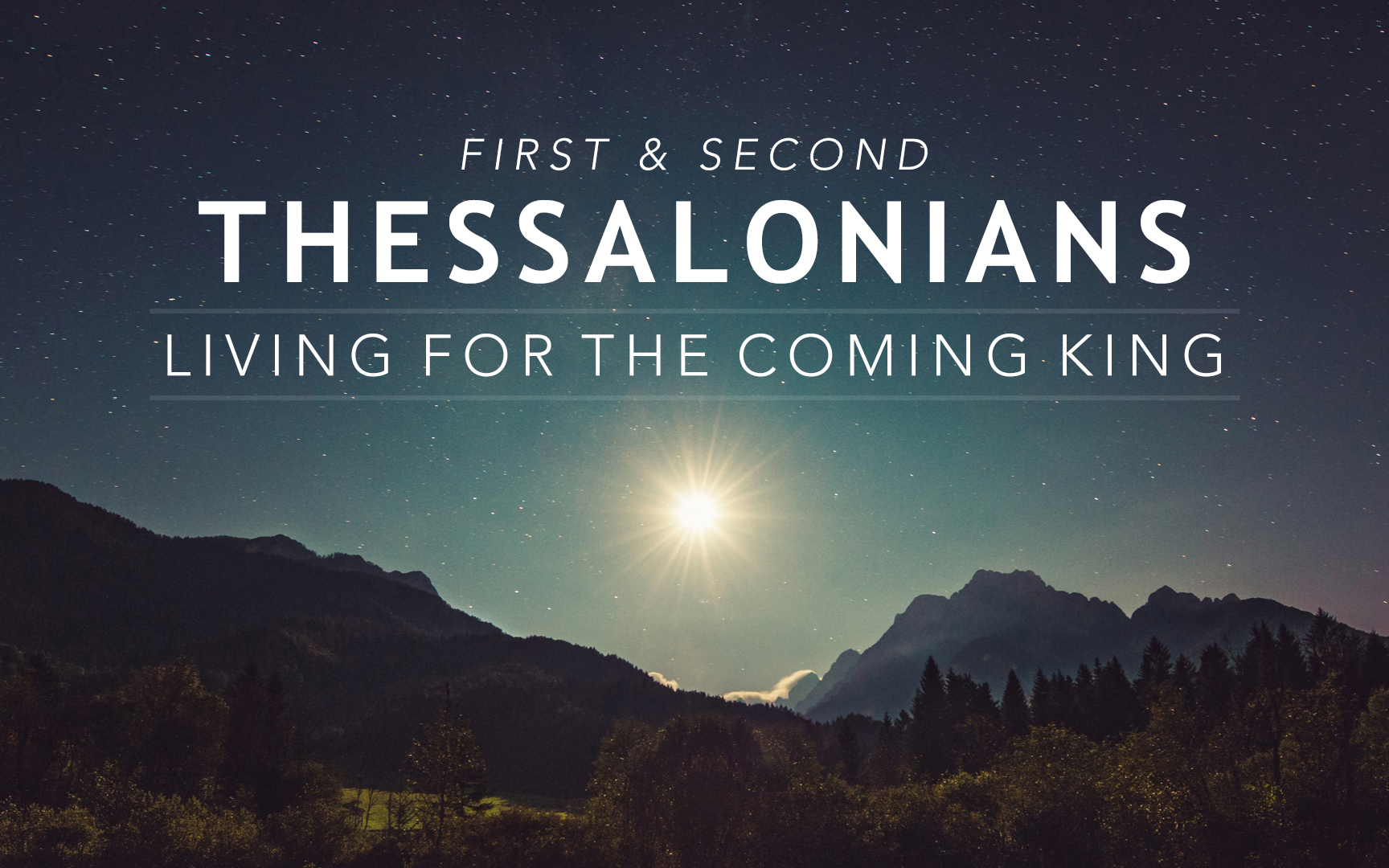